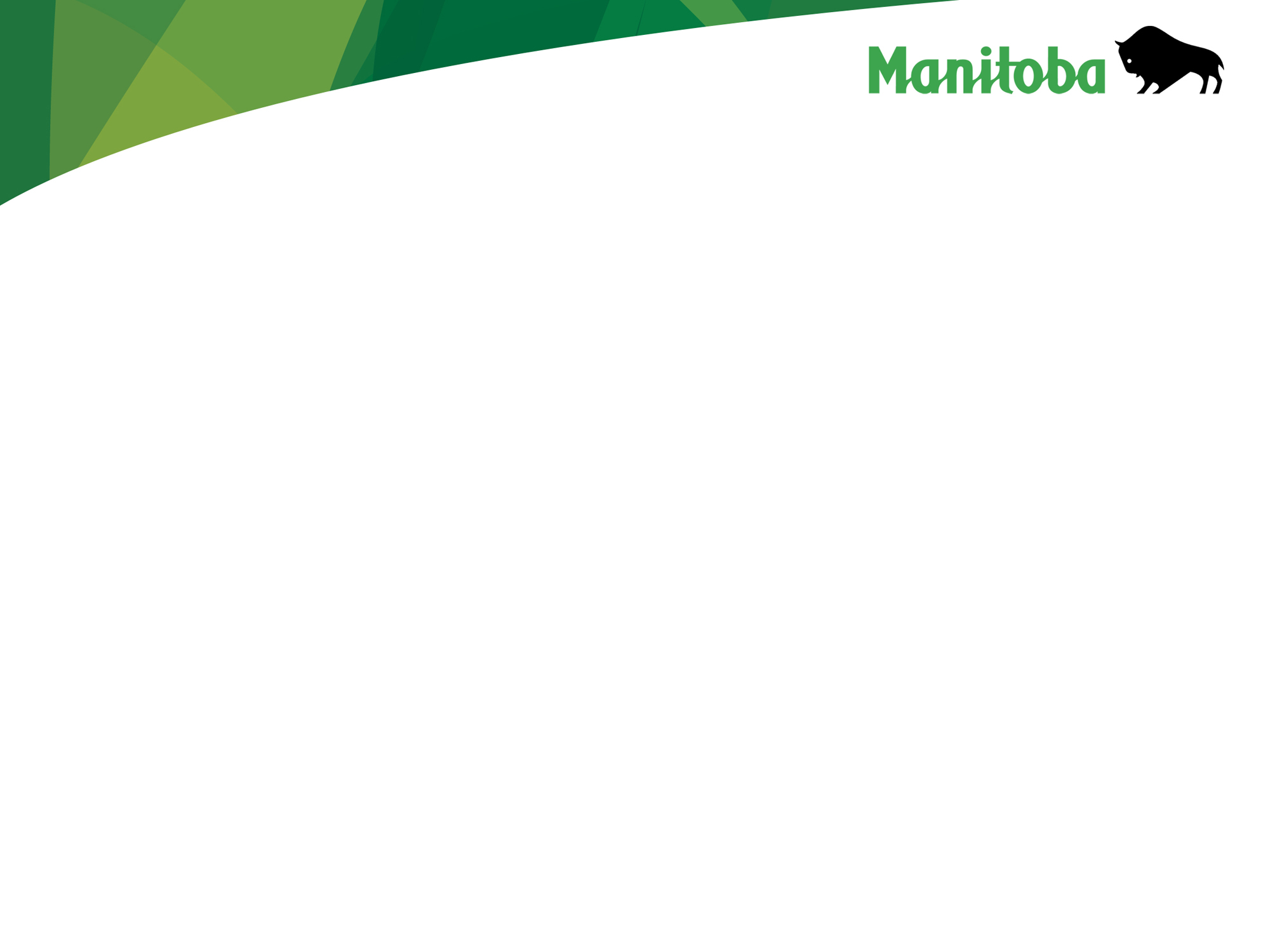 Code PEP 
dans le 
bulletin provincial
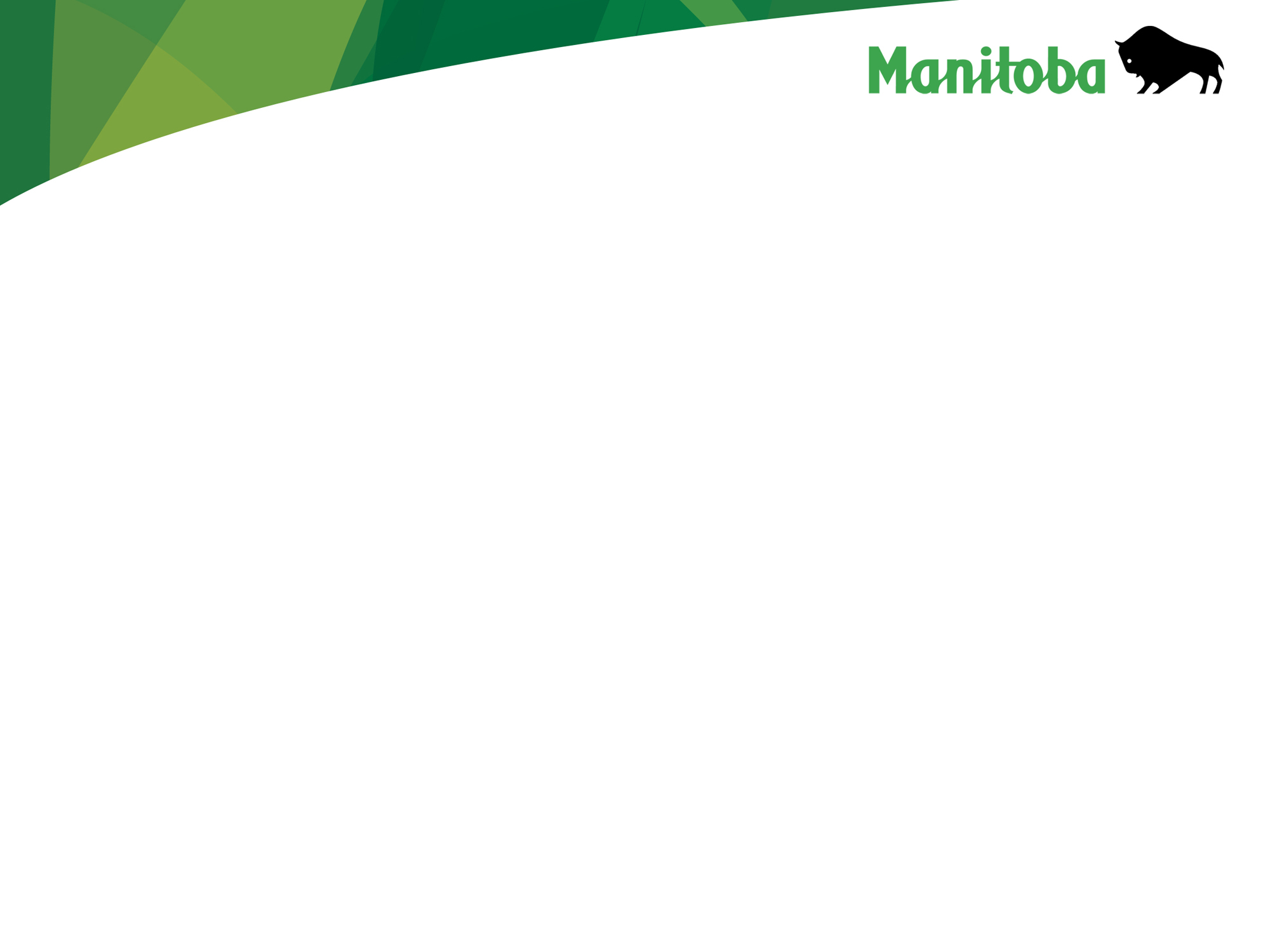 Terminologie
Adaptation

Programmation individualisée

Plan éducatif personnalisé

Modification
Conception universelle
Programme
individualisé
Modification
Adaptations
Enseignement différencié
Programme d’études
Conception universelle de l’apprentissage
[Speaker Notes: Quand les enseignants fournissent de l’enseignement différentié à tous les élèves, il va peut-être avoir des élèves qui ont besoins de plus de soutien pour répondre à leurs différents besoins. Ces élèves profitent souvent des adaptions.]
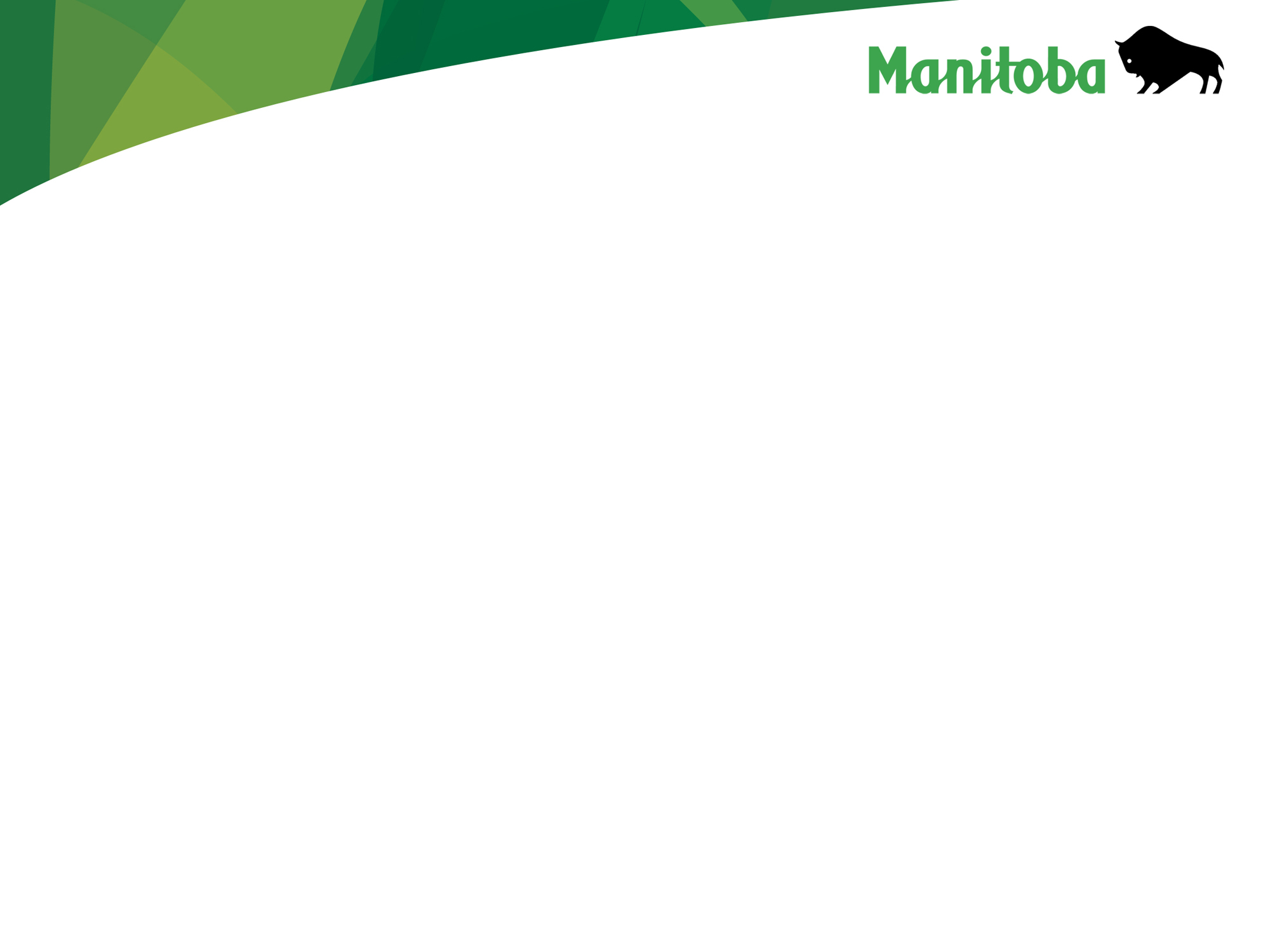 Adaptation
Changement visant la démarche
   et le matériel pédagogiques ainsi que les devoirs et les produits de l'élève et ayant pour but de lui permettre d'atteindre les résultats d'apprentissage prévus.

Loi sur les écoles publiques (règlements 155/2005)
[Speaker Notes: Comme enseignant nous pouvons fournir des adaptations à quiconque dans la classe pour les aider à atteindre les résultats d’apprentissage cependant il y a des élèves qui ont besoins d’adaptations spécifiques. Nous voudrions déterminer s’ils auront besoins d’une adaptation à long terme parce qu’ils ont un besoin spécifique. Nous déterminons toujours cela en équipe.

exemples 
Braille- adaptations pour une personne non-voyante 
Reduire le nombre de paragraphes pour démontrer la compréhension du concept
Utiliser des livres audios pour les élèves qui ont des troubles d’apprentissage en lecture]
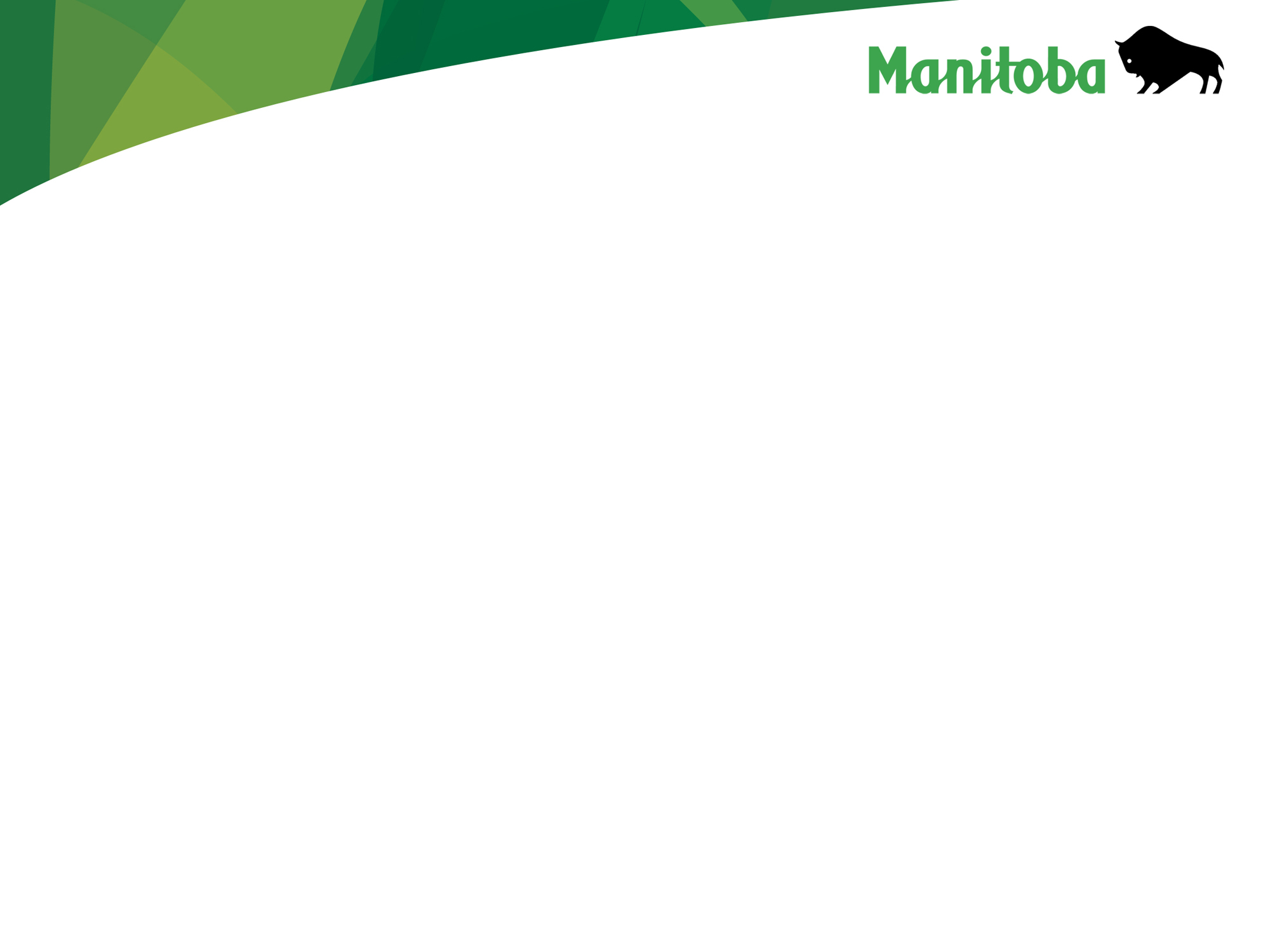 Les adaptations sont spécifiques à l’élève

Quand les adaptations sont accessibles , d’autres élèves peuvent en bénéficier
[Speaker Notes: Nous savons qu’un élève va avoir besoin d’une adaptation quand il ne pourra pas accéder au matériel ou comprendre le contenu,etc]
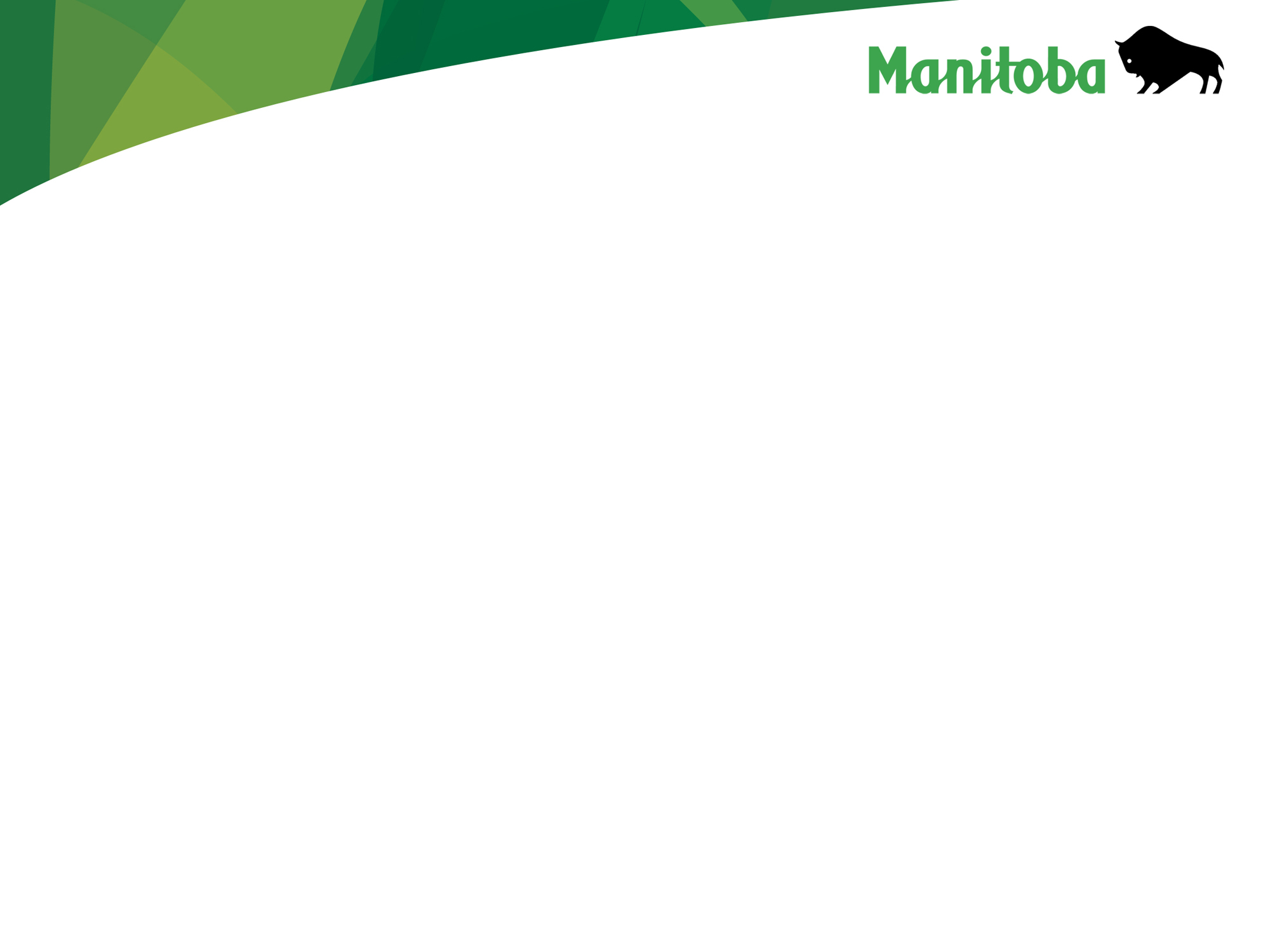 Les adaptations sont justes .
La Commission des droits de la personne du Manitoba requière des accommodations.
Les adaptations peuvent suivre un élève au cours de son éducation.
Les adaptations aident l’élève à atteindre les résultats d’apprentissage .
Adaptation + adaptation ≠ modification
Il n’y a pas de cours ni de programme adapté.
Il n’y a pas de notes adaptées.
[Speaker Notes: Il y a des adaptations au niveau des examens provinciaux et des universités.
Les adaptations n’ont rien à voir avec changer ou enlever des résultats d’apprentissage des programmes d’études.]
Diversité des élèves
Programmation individualisé
Modification
Adaptations
Enseignement différentié
Programmes d’études
Conception universelle de l’apprentissage
[Speaker Notes: Pour certains élèves identifiés suite à une évaluation administrée parFor some students identified through a specialized assessment administered by a qualified professional that the student has a significant cognitive disability;  modifications may be necessary for the student to access the curriculum.]
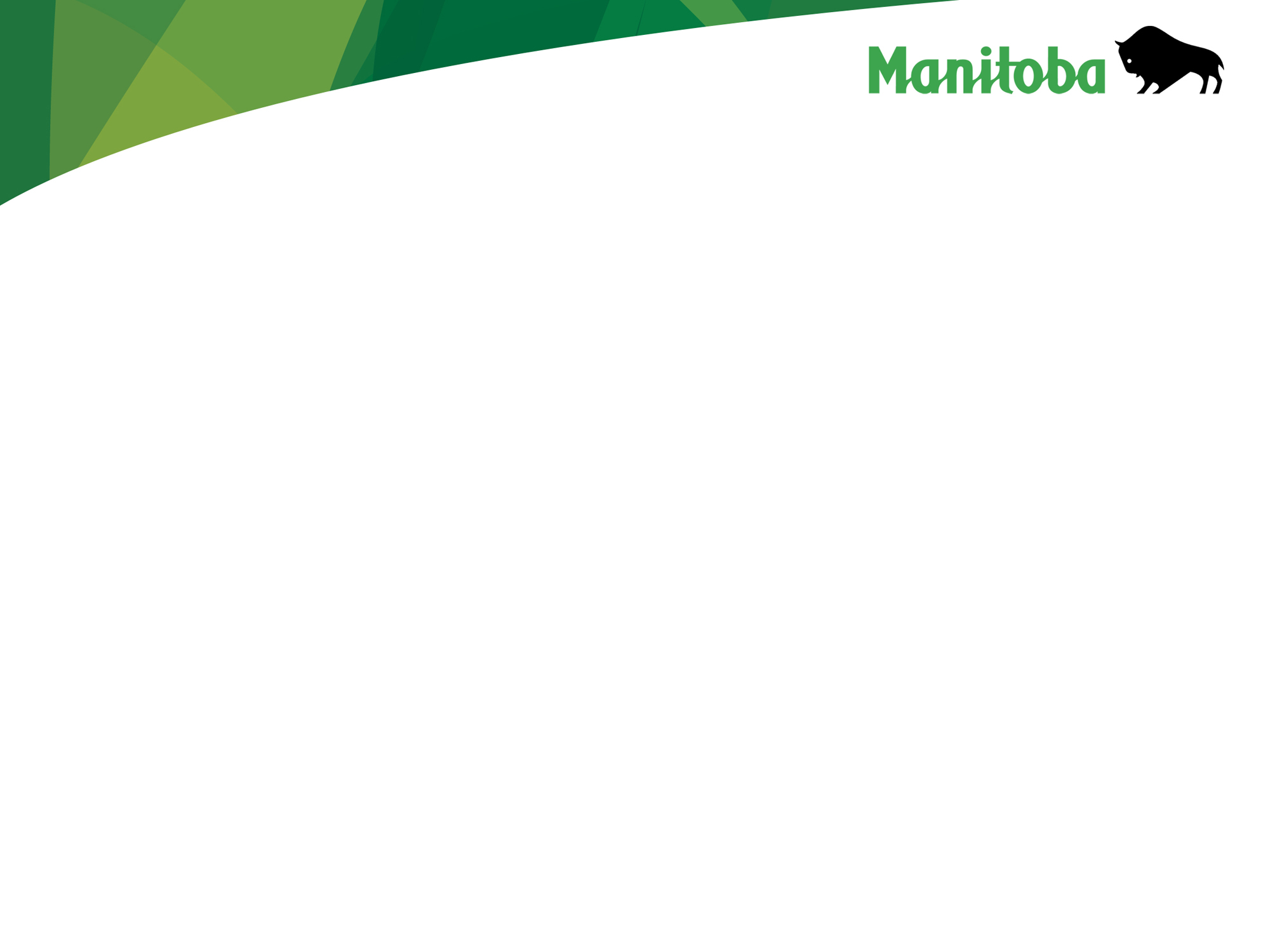 Modification

Certains élèves ayant des besoins spéciaux peuvent  avoir d'importantes difficultés d'apprentissage cognitif qui pourraient les empêcher d'atteindre les résultats d'apprentissage du programme d'études manitobain et ce, même avec l'apport d'adaptations. Le programme d'études doit être modifié pour ces élèves. La modification signifie que le nombre ou le contenu des résultats d'apprentissage est changé pour répondre aux besoins de l'élève en matière d'apprentissage.
Un travail collectif : Guide à l'intention des parents d'élèves ayant des besoins spéciaux, p.14
[Speaker Notes: Il est essentiel de comprendre que si vous changez le nombre ou le contenu des résultats d’apprentissage d’un programme d’études provincial, que vous faites des modifications et non des adaptations. 
Yvous pouvez faire des modifications de la maternelle à la huitième année pour les élèves qui ont un déficience cognitive importante diagnostiquée par une évaluation spécialisée. Nous n’utilisons pas de modifications pour les élèves qui n’ont pas de déficience cognitive importante mais qui ont des difficultés pour toutes autres raisons comme un trouble d’apprentissage, un délai langagier, un retatrd dans l’apprentissage, taux d’absentéisme élevé etc. qui ne peuvent pas atteindre les résultats d’apprentissage de leur niveau scolaire.]
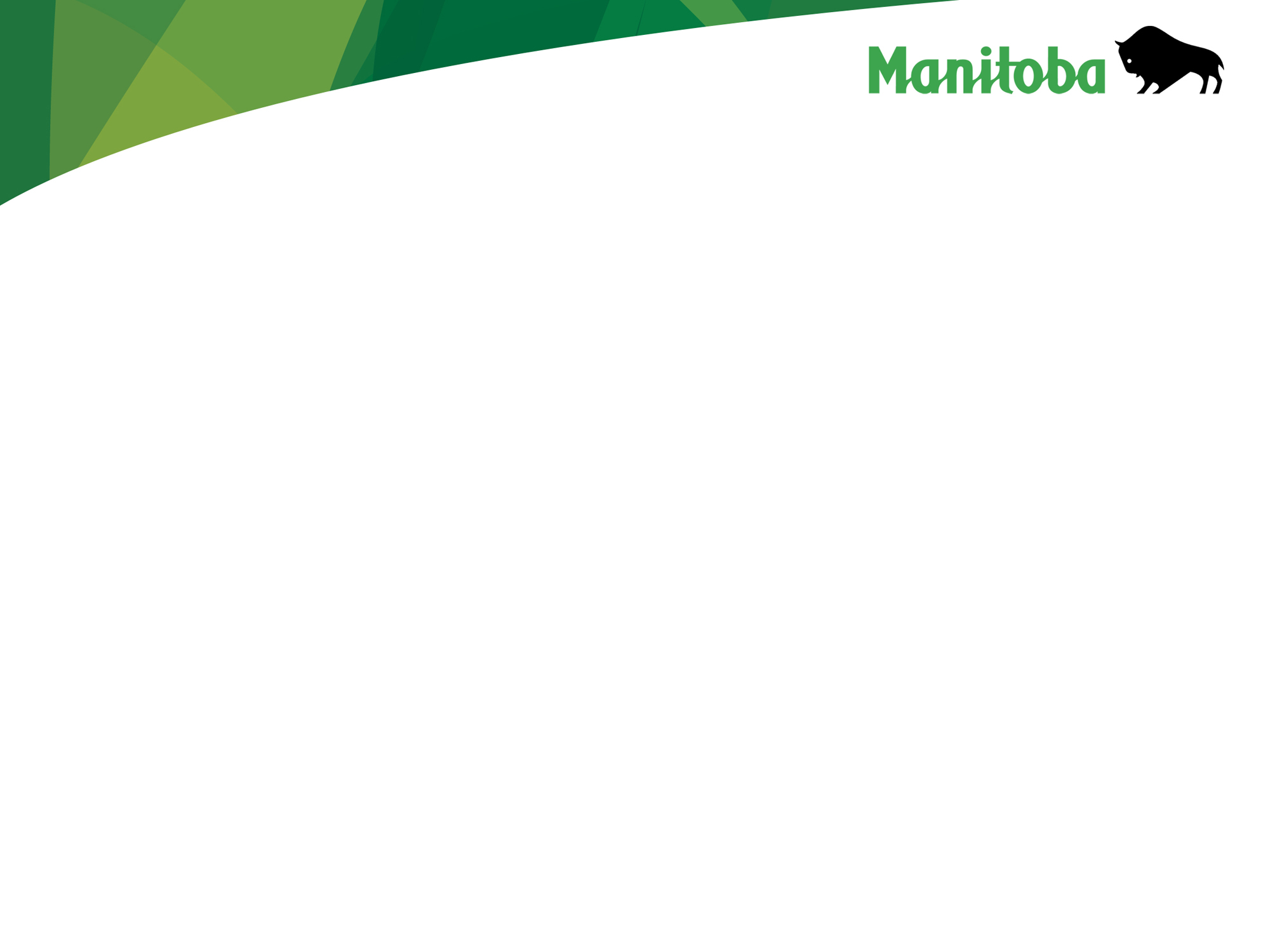 Cours modifié
Au secondaire, les élèves qui ont une déficience cognitive importante peuvent s’inscrire à des cours modifiés (M). Les cours à désignation M sont conçus pour les élèves qui peuvent tirer partie des programmes d’études élaborés ou approuvés par le ministère, pour vus que ceux-ci aient été sensiblement modifiés afin de répondre à leurs besoins d’apprentissage.

Plan éducatif personnalisé: Guide d’élaboration et de mise en œuvre d’un PEP (2010) p.17





Le processus suivi pour décider s’il faut modifier le cours d’un élève présentant des déficiences cognitives marquées doit avoir lieu avant que ce dernier ne commence le cours.
	
Pour l’intégration: Manuel concernant les cours modifiés au secondaire (1995) p.5
Diversité des élèves
Programmation individualisé
Modification
Adaptations
Enseignement différentié
Programmes d’études
Conception universelle de l’apprentissage
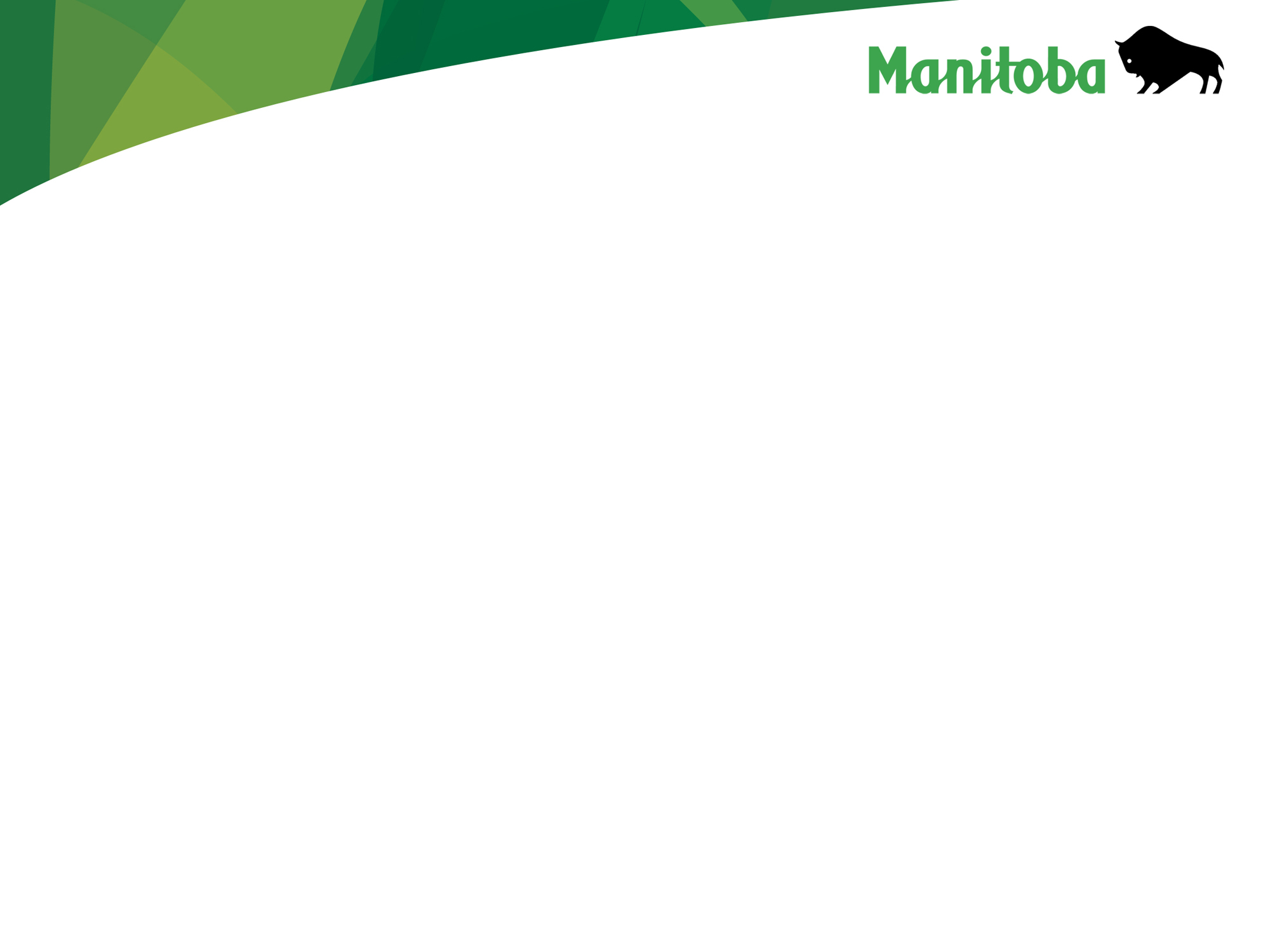 Programmation individualisée (I)
La désignation I est réservée aux élèves dont les besoins spéciaux sont tels qu’ils sont incapables de tirer profit des programmes d’études élaborés ou autorisés par le ministère. 

Le programme I est destiné aux élèves ayant des déficiences cognitives significatives.

Le programme I est destiné aux élèves qui bénéficieront d’une expérience adéquate d’apprentissage très individualisée et efficace autre que les programmes d’études élaborés ou autorisés par le ministère
[Speaker Notes: Les élèves avec une programmation individualisée ont un PEP dans lequel on retrouve les résultats d’apprentissage spécifiques de l’élève. Ils reçoivent un certificat de fin d’études commandé à travers Manitoba Texbook.]
L’élève suit-il le programme d’études de son niveau dans cette matière scolaire, même avec des adaptations?
Non
Oui
L’apprentissage d’une langue additionnelle est-il le principal but d’apprentissage dans cette matière?
Non
Oui
Y a-t-il un PEP pour les domaines pédagogiques?
Les notes sont basées sur les résultats d’apprentissage prévus dans le programme  d’études du niveau scolaire.
Non
Inidiquer « ALA » OU « L » (« L » s’applique uniquement au programme français)
Oui
Les notes sont  basées sur les attentes liées aux besoins spécifiques de l’élève.
Indiquer « PEP »
Arbre décisionnel – page 20 du Document d’appui
[Speaker Notes: L’arbre décisionnel (p.21 du document d’appui) est utilisé pour déterminer quels codes , s’il y en a un, s’appliquent à un élève  et l’impact sur son évaluation académique. 
Voici un exemple général : si un élève a des adaptations mais travaille sur des résultats d’apprentissage de son niveau scolaire le code PEP n’est pas indiqué sur le bulletin et les notes seront basées sur les résultats d’apprentissage de son niveau scolaire. Les informations sur les adaptations nécessaires pour que l’élève puissent réussir seront notées dans un PEP, qui sera placé dans le dossier scolaire de l’élève. 

Exemple 1 : (un élève avec un trouble d’apprentissage en lecture et écriture avec des adaptations technologiques) 
L’élève suit le programme d’études provincial dans les domaines d’écoute, de communication, de représentation et de pensée critique. Même si l’élève requiert des adaptations pour démontrer sa compréhension de lecture et son habileté à communiquer. Les notes vont réfléter le taux de succès par rapport aux résultats d’apprentissage du programme d’études. Les notes des élèves qui reçoivent des adaptations ne devraient pas être calculées différemment à cause de l’adaptation.]
L’élève suit-il le programme d’études de son niveau dans cette matière scolaire, même avec des adaptations?
Non
Oui
L’apprentissage d’une langue additionnelle est-il le principal but d’apprentissage dans cette matière?
Non
Oui
Y a-t-il un PEP pour les domaines pédagogiques?
Inidiquer « ALA » OU « L » (« L » s’applique uniquement au programme français)
Les notes sont basées sur les résultats d’apprentissage prévus dans le programme  d’études du niveau scolaire.
Les notes sont  basées sur les attentes liées aux besoins spécifiques de l’élève.
Oui
Non
Indiquer « PEP »
Arbre décisionnel
[Speaker Notes: Un élève qui ne travaille pas sur les résultats d’apprentissage de son niveau scolaire et que  la langue additionnelle n’est pas le but principal, et qu’il a un PEP développé pour un domaine académique, la boîte PEP sera cochée sur le bulletin. Les notes enregistrées seront basées sur les résultats d’apprentissage identifiés dans le PEP. Un élève peut alors recevoir des 3 et des 4 sur son bulletin. Il est important que l’enseignant inscrive dans la section commentaire sur le bulletin: La note est basée sur l’atteinte des buts d’apprentissage définis dans le plan éducatif personnalisé de l’élève qui sont différents de ceux du programme d’études provincial pour son année scolaire. 
 
 
Un autre exemple, si un élève de k-8  a été identifié avec une déficience cognitive importante et que l’équipe a déterminé que l’élève avait besoin de modifications dans le porgramme d’études provincial, l’enseignante va cocher PEP si l’élève a une PEP comprenant les résultats d’apprentissage conservées ou changées du programme d’études. Les notes seront basées sur les résultats d’apprentissage qui se trouvent dans le PEP.]
1re à la 8e année
Commentaire à insérer lié au code PEP :
« La note est basée sur l’atteinte des buts d’apprentissage définis dans le plan éducatif personnalisé de l’élève qui sont différents de ceux du programme d’études provincial pour son année scolaire. » (Document d’appui, page 17)

Suivi de : 
commentaires de l’enseignant (voir au bas de la page 17 du Document d’appui)
Comportements liés à l’apprentissage
S’il y a un PEP au niveau du comportement, il faut l’indiquer dans le bulletin scolaire à la section Comportements liés à l’apprentissage.
L’élève suit-il le programme d’études de son niveau dans cette matière scolaire, même avec des adaptations?
Non
Oui
L’apprentissage d’une langue additionnelle est-il le principal but d’apprentissage dans cette matière?
Non
Oui
Y a-t-il un PEP pour les domaines pédagogiques?
Indiquer « ALA » OU « L » (« L » s’applique uniquement au programme français)
Les notes sont basées sur les résultats d’apprentissage prévus dans le programme  d’études du niveau scolaire.
Les notes sont  basées sur les attentes liées aux besoins spécifiques de l’élève.
Oui
Non
Inidiquer « PEP »
Arbre décisionnel